Module 4: Physical Layer
Instructor Materials
Introduction to Networks v7.0 (ITN)
[Speaker Notes: Cisco Networking Academy Program
Introduction to Networks v7.0 (ITN)
Module 4: Physical Layer]
Module 4: Physical Layer
Introduction to Networks v7.0 (ITN)
[Speaker Notes: Cisco Networking Academy Program
Introduction to Networks v7.0 (ITN)
Module 4: Physical Layer]
Module Objectives
Module Title: Physical Layer

Module Objective: Explain how physical layer protocols, services, and network media support communications across data networks.
[Speaker Notes: 4- Physical Layer
4.0.2- What will I learn to do in this Module.]
4.1 Purpose of the Physical Layer
[Speaker Notes: 4- Physical Layer
4.1- Purpose of the Physical Layer]
Purpose of the Physical LayerThe Physical Connection
Before any network communications can occur, a physical connection to a local network must be established.
This connection could be wired or wireless, depending on the setup of the network.
This generally applies whether you are considering a corporate office or a home.
A Network Interface Card (NIC) connects a device to the network.
Some devices may have just one NIC, while others may have multiple NICs (Wired and/or Wireless, for example).
Not all physical connections offer the same level of performance.
[Speaker Notes: 4 – Physical Layer
4.1 – Purpose of the Physical Layer
4.1.1 – The Physical Connection]
Purpose of the Physical LayerThe Physical Layer
Transports bits across the network media
Accepts a complete frame from the Data Link Layer and encodes it as a series of signals that are transmitted to the local media
This is the last step in the encapsulation process.
The next device in the path to the destination receives the bits and re-encapsulates the frame, then decides what to do with it.
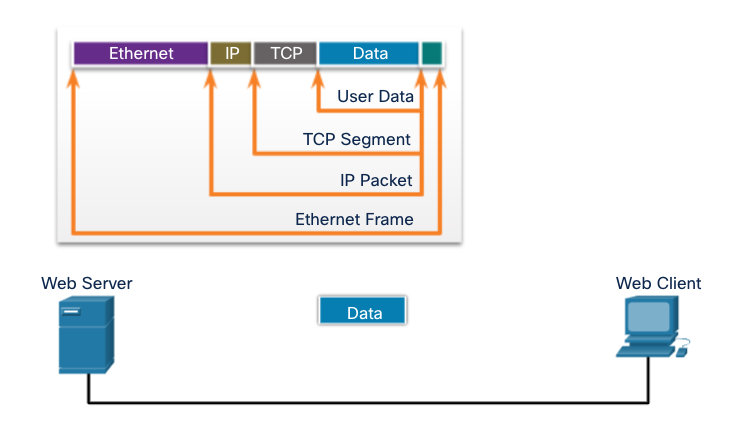 [Speaker Notes: 4 – Physical Layer
4.1 – Purpose of the Physical Layer
4.1.2 – The Physical Layer
4.1.3 – Check Your Understanding – Purpose of the Physical Layer]
4.2 Physical Layer Characteristics
[Speaker Notes: 4 - Physical Layer
4.2 - Physical Layer Characteristics]
Physical Layer CharacteristicsPhysical Layer Standards
[Speaker Notes: 4 – Physical Layer
4.2 – Physical Layer Characteristics
4.2.1 – Physical Layer Standards]
Physical Layer CharacteristicsPhysical Components
Physical Layer Standards address three functional areas:
Physical Components
Encoding
Signaling

The Physical Components are the hardware devices, media, and other connectors that transmit the signals that represent the bits.
Hardware components like NICs, interfaces and connectors, cable materials, and cable designs are all specified in standards associated with the physical layer.
[Speaker Notes: 4 – Physical Layer
4.2 – Physical Layer Characteristics
4.2.2 – Physical Components]
Physical Layer CharacteristicsEncoding
Encoding converts the stream of bits into a format recognizable by the next device in the network path.
This ‘coding’ provides predictable patterns that can be recognized by the next device.
Examples of encoding methods include Manchester (shown in the figure), 4B/5B, and 8B/10B.
[Speaker Notes: 4 – Physical Layer
4.2 – Physical Layer Characteristics
4.2.3 – Encoding]
Physical Layer CharacteristicsSignaling
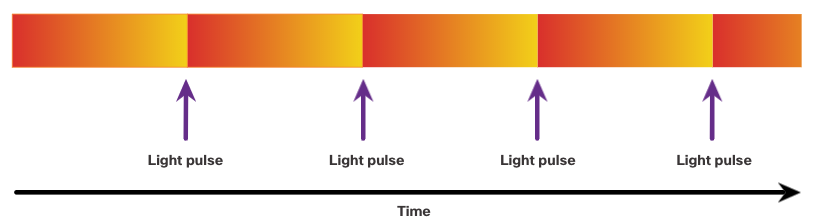 The signaling method is how the bit values, “1” and “0” are represented on the physical medium.
The method of signaling will vary based on the type of medium being used.
Light Pulses Over Fiber-Optic Cable
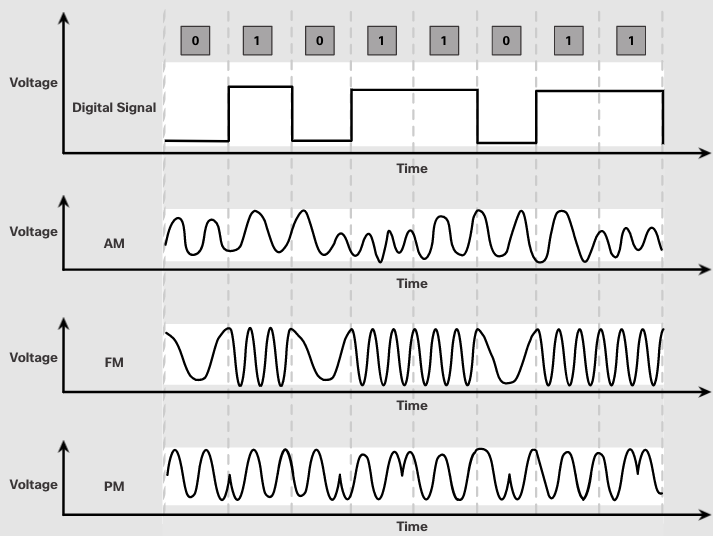 Electrical Signals Over Copper Cable
Microwave Signals Over Wireless
[Speaker Notes: 4 – Physical Layer
4.2 – Physical Layer Characteristics
4.2.4 – Signaling]
Physical Layer CharacteristicsBandwidth
Bandwidth is the capacity at which a medium can carry data.
Digital bandwidth measures the amount of data that can flow from one place to another in a given amount of time; how many bits can be transmitted in a second.
Physical media properties, current technologies, and the laws of physics play a role in determining available bandwidth.
[Speaker Notes: 4 – Physical Layer
4.2 – Physical Layer Characteristics
4.2.5 – Bandwidth]
Physical Layer CharacteristicsBandwidth Terminology
Latency
Amount of time, including delays, for data to travel from one given point to another
Throughput
The measure of the transfer of bits across the media over a given period of time
Goodput
The measure of usable data transferred over a given period of time
Goodput = Throughput - traffic overhead
[Speaker Notes: 4 – Physical Layer
4.2 – Physical Layer Characteristics
4.2.6 – Bandwidth Terminology
4.2.7 Check Your Understanding – Physical Layer Characteristics]
4.3 Copper Cabling
[Speaker Notes: 4 - Physical Layer
4.3 - Copper Cabling]
Copper CablingCharacteristics of Copper Cabling
Copper cabling is the most common type of cabling used in networks today. It is inexpensive, easy to install, and has low resistance to electrical current flow.
Limitations:
Attenuation – the longer the electrical signals have to travel, the weaker they get. 
The electrical signal is susceptible to interference from two sources, which can distort and corrupt the data signals (Electromagnetic Interference (EMI) and Radio Frequency Interference (RFI) and Crosstalk).
Mitigation:
Strict adherence to cable length limits will mitigate attenuation.
Some kinds of copper cable mitigate EMI and RFI by using metallic shielding and grounding.
Some kinds of copper cable mitigate crosstalk by twisting opposing circuit pair wires together.
[Speaker Notes: 4 – Physical Layer
4.3 – Copper Cabling
4.3.1 – Characteristics of Copper Cabling]
Copper CablingTypes of Copper Cabling
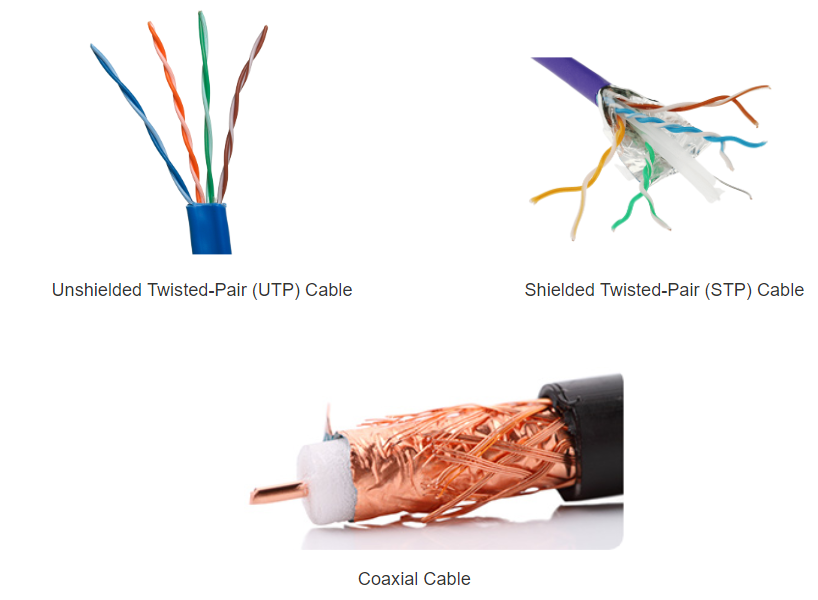 [Speaker Notes: 4 – Physical Layer
4.3 – Copper Cabling
4.3.2 – Types of Copper Cabling]
Copper CablingUnshielded Twisted Pair (UTP)
UTP is the most common networking media.
Terminated with RJ-45 connectors
Interconnects hosts with intermediary network devices.

Key Characteristics of UTP
The outer jacket protects the copper wires from physical damage.
Twisted pairs protect the signal from interference.
Color-coded plastic insulation electrically isolates the wires from each other and identifies each pair.
[Speaker Notes: 4 – Physical Layer
4.3 – Copper Cabling
4.3.3 – Unshielded Twisted Pair (UTP)]
Copper CablingShielded Twisted Pair (STP)
Better noise protection than UTP
More expensive than UTP
Harder to install than UTP
Terminated with RJ-45 connectors
Interconnects hosts with intermediary network devices

Key Characteristics of STP
The outer jacket protects the copper wires from physical damage
Braided or foil shield provides EMI/RFI protection
Foil shield for each pair of wires provides EMI/RFI protection
Color-coded plastic insulation electrically isolates the wires from each other and identifies each pair
[Speaker Notes: 4 – Physical Layer
4.3 – Copper Cabling
4.3.4 – Shielded Twisted Pair (STP)]
Copper CablingCoaxial Cable
Consists of the following:
Outer cable jacket to prevent minor physical damage
A woven copper braid, or metallic foil, acts as the second wire in the circuit and as a shield for the inner conductor.
A layer of flexible plastic insulation
A copper conductor is used to transmit the electronic signals.

There are different types of connectors used with coax cable.

Commonly used in the following situations:
Wireless installations - attach antennas to wireless devices
Cable internet installations - customer premises wiring
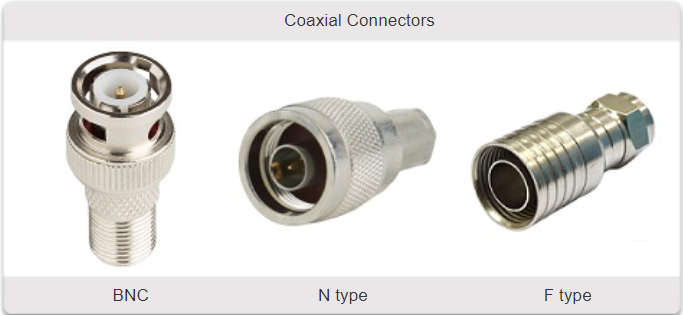 [Speaker Notes: 4 – Physical Layer
4.3 – Copper Cabling
4.3.5 – Coaxial Cable
4.3.6 Check Your Understanding – Copper Cabling]
4.4 UTP Cabling
[Speaker Notes: 4 -Physical Layer
4.4 - UTP cabling]
UTP CablingProperties of UTP Cabling
UTP has four pairs of color-coded copper wires twisted together and encased in a flexible plastic sheath. No shielding is used. UTP relies on the following properties to limit crosstalk:
Cancellation - Each wire in a pair of wires uses opposite polarity. One wire is negative, the other wire is positive. They are twisted together and the magnetic fields effectively cancel each other and outside EMI/RFI.
Variation in twists per foot in each wire - Each wire is twisted a different amount, which helps prevent crosstalk amongst the wires in the cable.
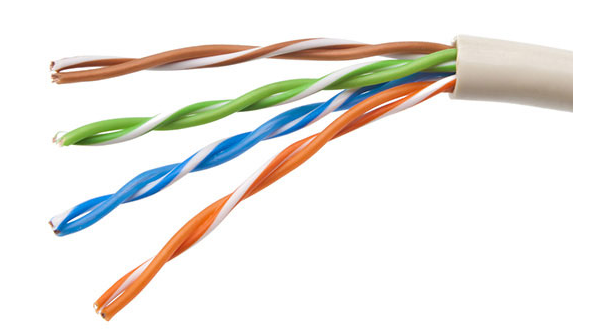 [Speaker Notes: 4 – Physical Layer
4.4 – UTP Cabling
4.4.1 – Properties of UTP Cabling]
UTP CablingUTP Cabling Standards and Connectors
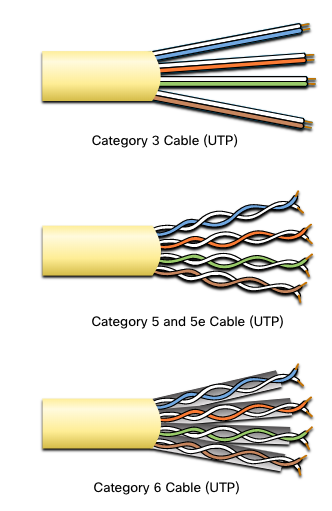 Standards for UTP are established by the TIA/EIA. TIA/EIA-568 standardizes elements like:
Cable Types
Cable Lengths
Connectors
Cable Termination
Testing Methods

Electrical standards for copper cabling are established by the IEEE, which rates cable according to its performance. Examples include:
Category 3
Category 5 and 5e
Category 6
[Speaker Notes: 4 – Physical Layer
4.4 – UTP Cabling
4.4.2 - UTP Cabling Standards and Connectors]
UTP CablingUTP Cabling Standards and Connectors (Cont.)
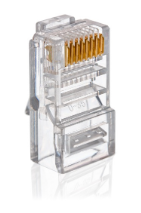 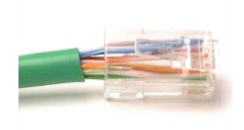 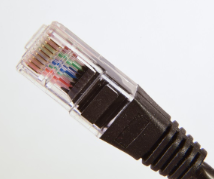 Poorly terminated UTP cable
RJ-45 Connector
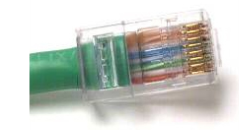 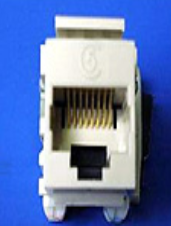 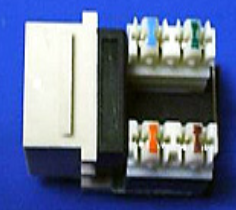 Properly terminated UTP cable
RJ-45 Socket
[Speaker Notes: 4 – Physical Layer
4.4 – UTP Cabling
4.4.2 – UTP Cabling Standards and Connectors]
UTP CablingStraight-through and Crossover UTP Cables
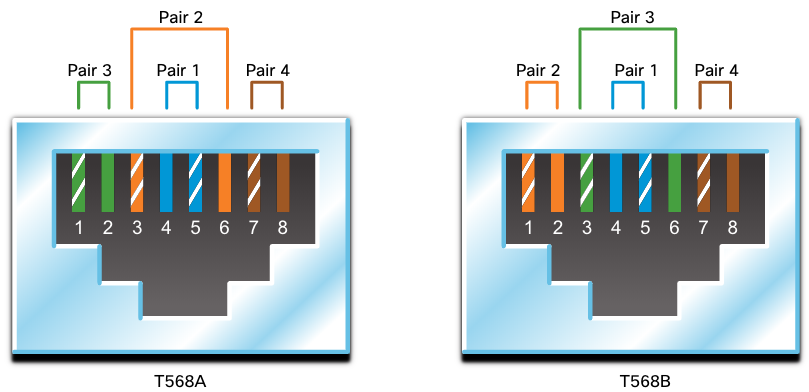 [Speaker Notes: 4 – Physical Layer
4.4 – UTP Cabling
4.4.3 – Straight-through and Crossover UTP Cables
4.4.4 – Activity – Cable Pinouts]
4.5 Fiber-Optic Cabling
[Speaker Notes: 4- Physical Layer
4.5 - Fiber-Optic Cabling]
Fiber-Optic CablingProperties of Fiber-Optic Cabling
Not as common as UTP because of the expense involved
Ideal for some networking scenarios
Transmits data over longer distances at higher bandwidth than any other networking media
Less susceptible to attenuation, and completely immune to EMI/RFI
Made of flexible, extremely thin strands of very pure glass
Uses a laser or LED to encode bits as pulses of light
The fiber-optic cable acts as a wave guide to transmit light between the two ends with minimal signal loss
[Speaker Notes: 4 – Physical Layer
4.5 – Fiber-Optic Cabling
4.5.1 – Properties of Fiber-Optic Cabling]
Fiber-Optic CablingTypes of Fiber Media
Single-Mode Fiber
Multimode Fiber
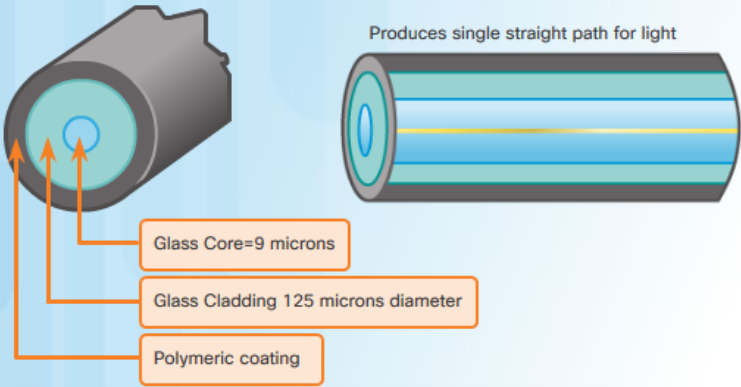 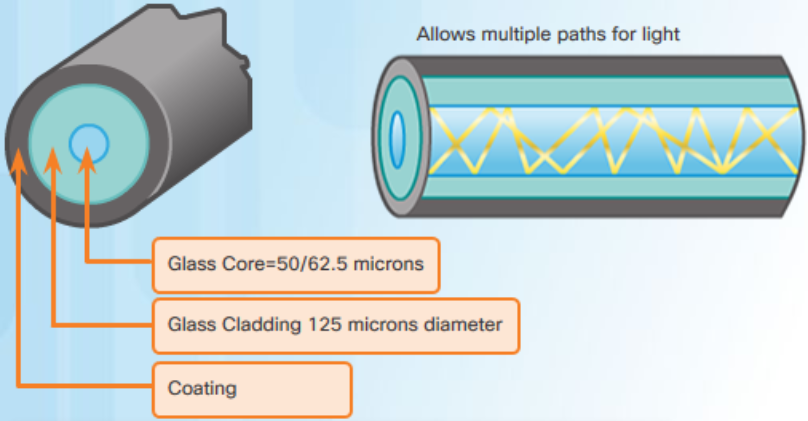 Larger core
Uses less expensive LEDs
LEDs transmit at different angles
Up to 10 Gbps over 550 meters
Very small core
Uses expensive lasers
Long-distance applications
Dispersion refers to the spreading out of a light pulse over time. Increased dispersion means increased loss of signal strength. MMF has greater dispersion than SMF, with a the maximum cable distance for MMF is 550 meters.
[Speaker Notes: 4 – Physical Layer
4.5 – Fiber-Optic Cabling
4.5.2 – Types of Fiber Media]
Fiber-Optic CablingFiber-Optic Cabling Usage
Fiber-optic cabling is now being used in four types of industry:

Enterprise Networks - Used for backbone cabling applications and interconnecting infrastructure devices
Fiber-to-the-Home (FTTH) - Used to provide always-on broadband services to homes and small businesses
Long-Haul Networks - Used by service providers to connect countries and cities
Submarine Cable Networks - Used to provide reliable high-speed, high-capacity solutions capable of surviving in harsh undersea environments at up to transoceanic distances. 

Our focus in this course is the use of fiber within the enterprise.
[Speaker Notes: 4 – Physical Layer
4.5 – Fiber-Optic Cabling
4.5.3 – Fiber-Optic Cabling Usage]
Fiber-Optic CablingFiber-Optic Connectors
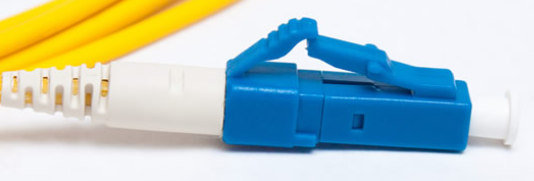 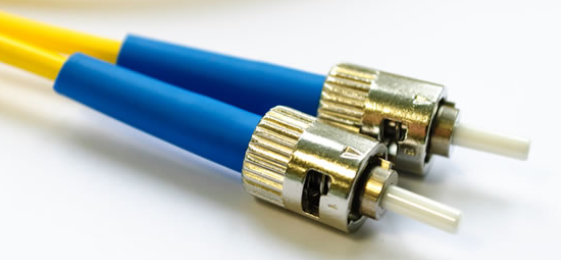 Lucent Connector (LC) Simplex Connectors
Straight-Tip (ST) Connectors
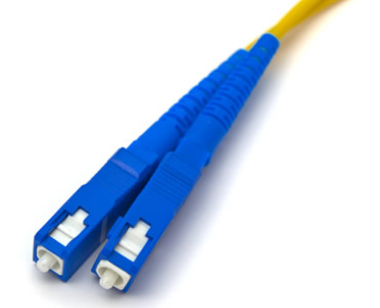 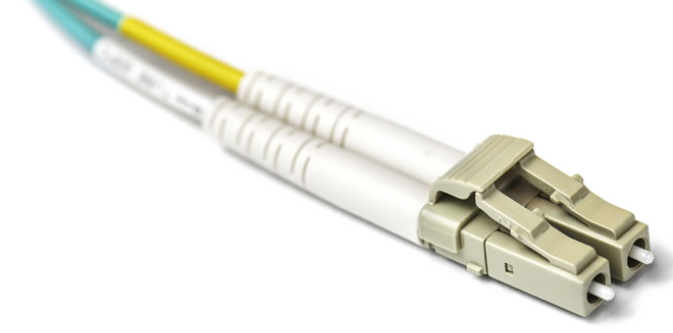 Duplex Multimode LC Connectors
Subscriber Connector (SC) Connectors
[Speaker Notes: 4 – Physical Layer
4.5 – Fiber-Optic Cabling
4.5.4 – Fiber-Optic Connectors]
Fiber-Optic CablingFiber Patch Cords
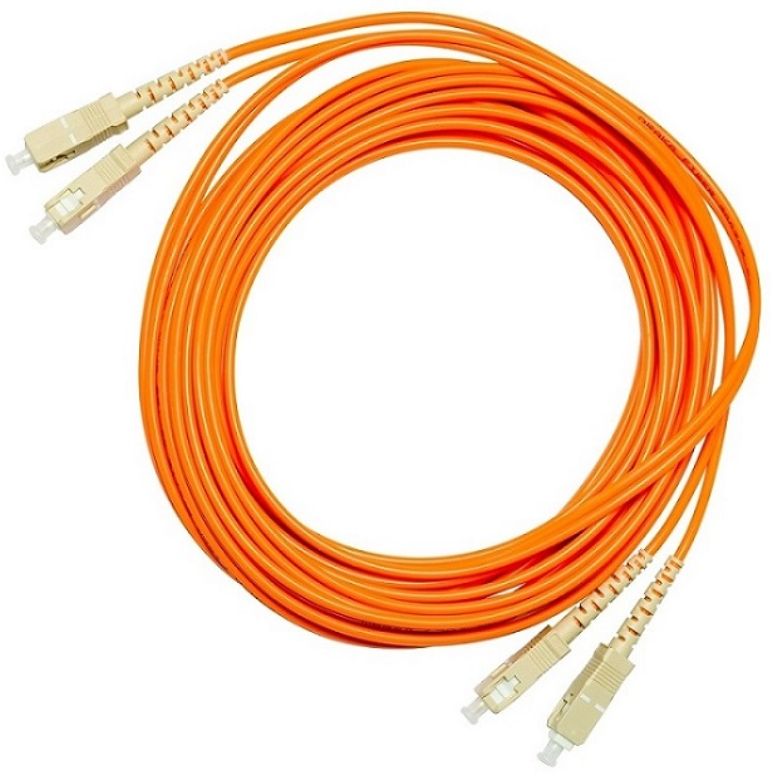 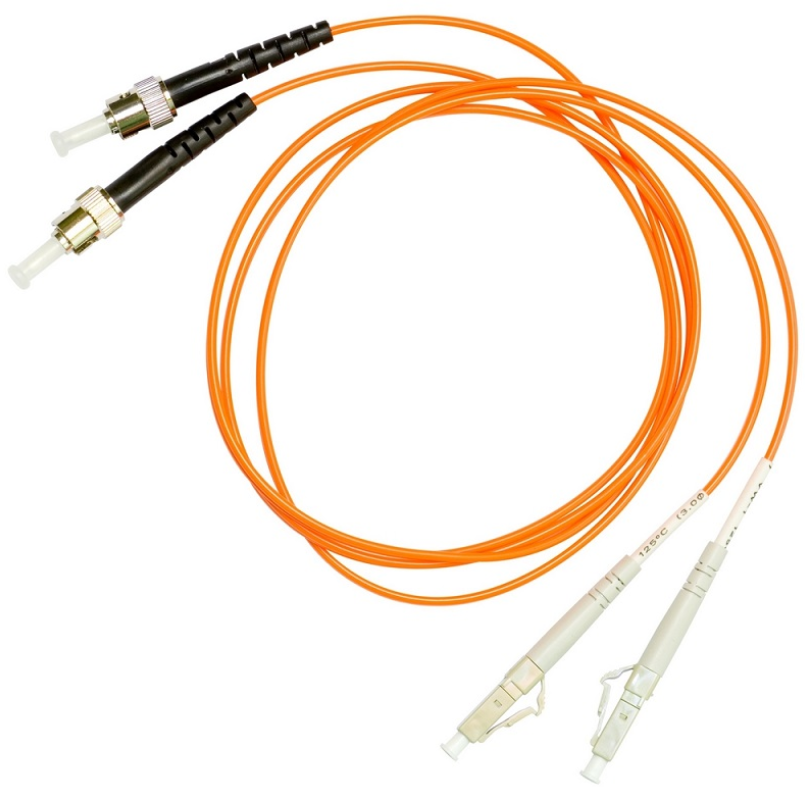 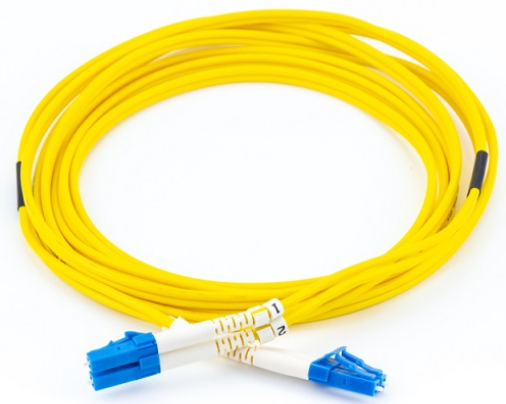 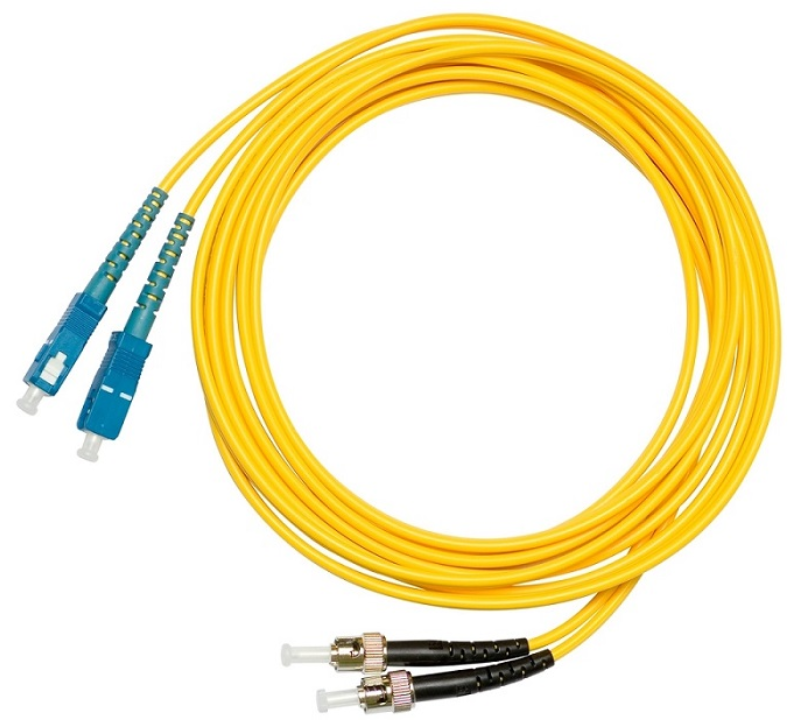 SC-SC MM Patch Cord
LC-LC SM Patch Cord
ST-LC MM Patch Cord
ST-SC SM Patch Cord
A yellow jacket is for single-mode fiber cables and orange (or aqua) for multimode fiber cables.
[Speaker Notes: 4 – Physical Layer
4.5 – Fiber-Optic Cabling
4.5.5  - Fiber Patch Cords]
Fiber-Optic CablingFiber versus Copper
Optical fiber is primarily used as backbone cabling for high-traffic, point-to-point
connections between data distribution facilities and for the interconnection of buildings
in multi-building campuses.
[Speaker Notes: 4 – Physical Layer
4.5 – Fiber-Optic Cabling
4.5.6 – Fiber versus Copper
4.5.7 – Check Your Understanding – Fiber-Optic Cabling]
4.6 Wireless Media
[Speaker Notes: 4 - Physical Layer
4.6 - Wireless Media]
Wireless MediaProperties of Wireless Media
It carries electromagnetic signals representing binary digits using radio or microwave frequencies. This provides the greatest mobility option. Wireless connection numbers continue to increase.

Some of the limitations of wireless:
Coverage area - Effective coverage can be significantly impacted by the physical characteristics of the deployment location.
Interference - Wireless is susceptible to interference and can be disrupted by many common devices.
Security - Wireless communication coverage requires no access to a physical strand of media, so anyone can gain access to the transmission.
Shared medium - WLANs operate in half-duplex, which means only one device can send or receive at a time. Many users accessing the WLAN simultaneously results in reduced bandwidth for each user.
[Speaker Notes: 4 – Physical Layer
4.6 – Wireless Media
4.6.1 – Properties of Wireless Media]
Wireless MediaTypes of Wireless Media
The IEEE and telecommunications industry standards for wireless data communications
cover both the data link and physical layers. In each of these standards, physical layer
specifications dictate:
Data to radio signal encoding methods
Frequency and power of transmission
Signal reception and decoding requirements
Antenna design and construction

Wireless Standards:
Wi-Fi (IEEE 802.11) - Wireless LAN (WLAN) technology
Bluetooth (IEEE 802.15) - Wireless Personal Area network (WPAN) standard
WiMAX (IEEE 802.16) - Uses a point-to-multipoint topology to provide broadband wireless access
Zigbee (IEEE 802.15.4) - Low data-rate, low power-consumption communications, primarily for Internet of Things (IoT) applications
[Speaker Notes: 4 – Physical Layer
4.6 – Wireless Media
4.6.2 - Types of Wireless Media]
Wireless MediaWireless LAN
In general, a Wireless LAN (WLAN) requires the following devices:
Wireless Access Point (AP) - Concentrate wireless signals from users and connect to the existing copper-based network infrastructure
Wireless NIC Adapters - Provide wireless communications capability to network hosts

There are a number of WLAN standards. When purchasing WLAN equipment, ensure compatibility, and interoperability.

Network Administrators must develop and apply stringent security policies and processes to protect WLANs from unauthorized access and damage.
[Speaker Notes: 4 – Physical Layer
4.6 – Wireless Media
4.6.3 – Wireless LAN
4.6.4 – Check Your Understanding – Wireless Media]
Wireless MediaPacket Tracer – Connect a Wired and Wireless LAN
In this Packet Tracer, you will do the following:

Connect to the Cloud
Connect a Router
Connect Remaining Devices
Verify Connections
Examine the Physical Topology
[Speaker Notes: 4 – Physical Layer
4.6 – Wireless Media
4.6.5 – Packet Tracer – Connect a Wired and Wireless LAN]
Wireless MediaLab – View Wired and Wireless NIC Information
In this lab, you will complete the following objectives:

Identify and Work with PC NICs
Identify and Use the System Tray Network Icons
[Speaker Notes: 4 – Physical Layer
4.6 – Wireless Media
4.6.6 – Lab – View Wired and Wireless NIC Information]
4.7 Module Practice and Quiz
[Speaker Notes: 4 - Physical Layer
4.7-  Module Practice and Quiz]
Module Practice and QuizPacket Tracer – Physical Layer Exploration– Physical Mode
In this Packet Tracer Physical Mode (PTPM) activity, you will complete the following:
Examine Local IP Addressing Information
Trace the Path Between Source and Destination
[Speaker Notes: 4 – Physical Layer
4.7 – Module Practice and Quiz
4.7.1 – Packet Tracer Physical Mode]
Module Practice and QuizPacket Tracer – Connect the Physical Layer
In this Packet Tracer, you will do the following:

Identify Physical Characteristics of Internetworking Devices
Select Correct Modules for Connectivity
Connect Devices
Check Connectivity
[Speaker Notes: 4 – Physical Layer
4.7 – Module Practice and Quiz
4.7.2 – Packet Tracer – Connect the Physical Layer]
Module Practice and QuizWhat did I learn in this module?
Before any network communications can occur, a physical connection to a local network, either wired or wireless, must be established. 
The physical layer consists of electronic circuitry, media, and connectors developed by engineers. 
The physical layer standards address three functional areas: physical components, encoding, and signaling. 
Three types of copper cabling are: UTP, STP, and coaxial cable (coax). 
UTP cabling conforms to the standards established jointly by the TIA/EIA. The electrical characteristics of copper cabling are defined by the Institute of Electrical and Electronics Engineers (IEEE). 
The main cable types that are obtained by using specific wiring conventions are Ethernet Straight-through and Ethernet Crossover.
[Speaker Notes: 4 – Physical Layer
4.7 – Module Practice and Quiz
4.7.3 – What did I learn in this module?]
Module Practice and QuizWhat did I learn in this module (Cont.)?
Optical fiber cable transmits data over longer distances and at higher bandwidths than any other networking media. 
There are four types of fiber-optic connectors: ST, SC, LC, and duplex multimode LC. 
Fiber-optic patch cords include SC-SC multimode, LC-LC single-mode, ST-LC multimode, and SC-ST single-mode. 
Wireless media carry electromagnetic signals that represent the binary digits of data communications using radio or microwave frequencies. Wireless does have some limitations, including coverage area, interference, security, and the problems that occur with any shared medium. 
Wireless standards include the following: Wi-Fi (IEEE 802.11), Bluetooth (IEEE 802.15), WiMAX (IEEE 802.16), and Zigbee (IEEE 802.15.4). 
Wireless LAN (WLAN) requires a wireless AP and wireless NIC adapters.
[Speaker Notes: 4 – Physical Layer
4.7 – Module Practice and Quiz
4.7.3 – What did I learn in this module?]
Module 4: Physical LayerNew Terms and Commands